ORIENTAÇÕES:

Fonte de título: calibri (Light Títulos) 40 - branco
Alinhada à direita
Não reposicionar
Não inserir imagens
Monitoramento e Avaliação na Atenção Primária à Saúde
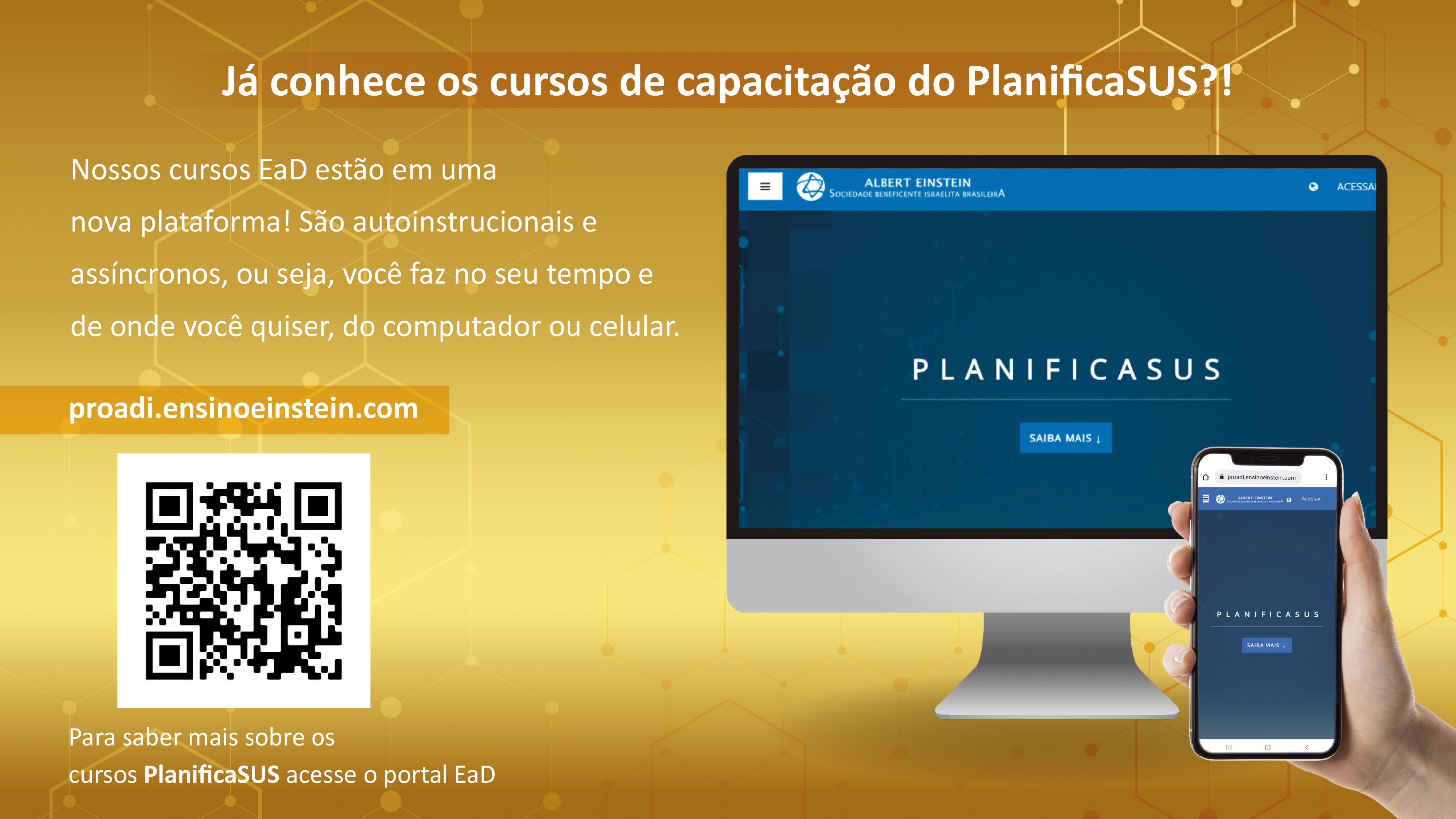 ORIENTAÇÕES:

Fonte de título: calibri (Corpo) 36 
Não reposicionar
Não inserir imagens
Atividades
ORIENTAÇÕES:

Slide corpo TUTORIA
Fonte de sub-título: calibri 28 - cor do marcador
Corpo do texto: calibri 22 
Manter os marcadores
Máximo cinco tópicos por slide
Tópicos alinhados à esquerda
Painel de Atividades
ORIENTAÇÕES:

Fonte de título: calibri (Corpo) 36 
Não reposicionar
Não inserir imagens
Resumo: Giro na Unidade
ORIENTAÇÕES:

Slide corpo TUTORIA
Customize o slide de acordo com as informações observadas durante o giro
Resumo: Giro na Unidade
ORIENTAÇÕES:

Fonte de título: calibri (Corpo) 36 
Não reposicionar
Não inserir imagens
Reflexão Prática dos Macroprocessos na APS
ORIENTAÇÕES:

Slide corpo TUTORIA
Fonte de sub-título: calibri 28 - cor do marcador
Corpo do texto: calibri 22 
Manter os marcadores
Máximo cinco tópicos por slide
Tópicos alinhados à esquerda
Reflexão Prática dos Macroprocessos na APS
Apresentar e dialogar sobre o instrumento de coleta de dados;

Definir aspectos relacionados ao preenchimento do instrumento no e-Planifica; 

Pactuar prazo para aplicação do instrumento; 

Avaliar o instrumento e a atividade, buscando compreender como a unidade se organiza em relação aos macroprocessos.
ORIENTAÇÕES:

Slide corpo TUTORIA
Slide em branco para customização
Para o preenchimento do instrumento, você pode optar por todos preencherem juntos ou pela divisão em pequenos grupos em que cada um se responsabilize por uma parte e, ao final, compartilhe com os colegas, validando o instrumento coletivamente. Atenção ao tempo para essa atividade.
Reflexão Prática dos Macroprocessos na APS
Tópico 1

Tópico 2

Tópico 3

Tópico 4

Tópico 5
ORIENTAÇÕES:

Fonte de título: calibri (Corpo) 36 
Não reposicionar
Não inserir imagens
Monitoramento da Gestão do Cuidado na Unidade APS
ORIENTAÇÕES:

Slide corpo TUTORIA
Fonte de sub-título: calibri 28 - cor do marcador
Corpo do texto: calibri 22 
Manter os marcadores
Máximo cinco tópicos por slide
Tópicos alinhados à esquerda
Monitoramento da Gestão do Cuidado na Unidade APS
Discutir a existência de indicadores específicos utilizados pelas equipes da unidade de maneira independente.

Verificar o processo de registro da informação, monitoramento e avaliação desses indicadores.

Identificar como as equipes usam esses indicadores na rotina de trabalho.

Verificar a existência de integração e comunicação com a AAE no contexto de indicadores e sistemas de informação, mapeando se há indicadores compartilhados, com avaliação e monitoramento integrados. 

Apresenta o documento “Roteiro para monitoramento da gestão do cuidado” como estratégia para início do acompanhamento de indicadores da unidade ou como contribuição ao instrumento que a unidade possui, caso já exista.
ORIENTAÇÕES:

Fonte de título: calibri (Corpo) 36 
Não reposicionar
Não inserir imagens
Análise local e plano de ação
ORIENTAÇÕES:

Slide corpo TUTORIA
Fonte de sub-título: calibri 28 - cor do marcador
Corpo do texto: calibri 22 
Manter os marcadores
Máximo cinco tópicos por slide
Tópicos alinhados à esquerda
Análise local e plano de ação
Objetivo da atividade: Realizar análise local para identificar, investigar e priorizar problemas e oportunidades de melhorias relacionadas à etapa. Construir plano de ação customizado à realidade local

Situação atual

Análise (causa raiz)

Objetivo

Metas e Indicadores
ORIENTAÇÕES:

Não reposicionar o texto do link
Não inserir imagens
Não inserir texto
Não inserir mensagens de agradecimento
Slide padrão de finalização